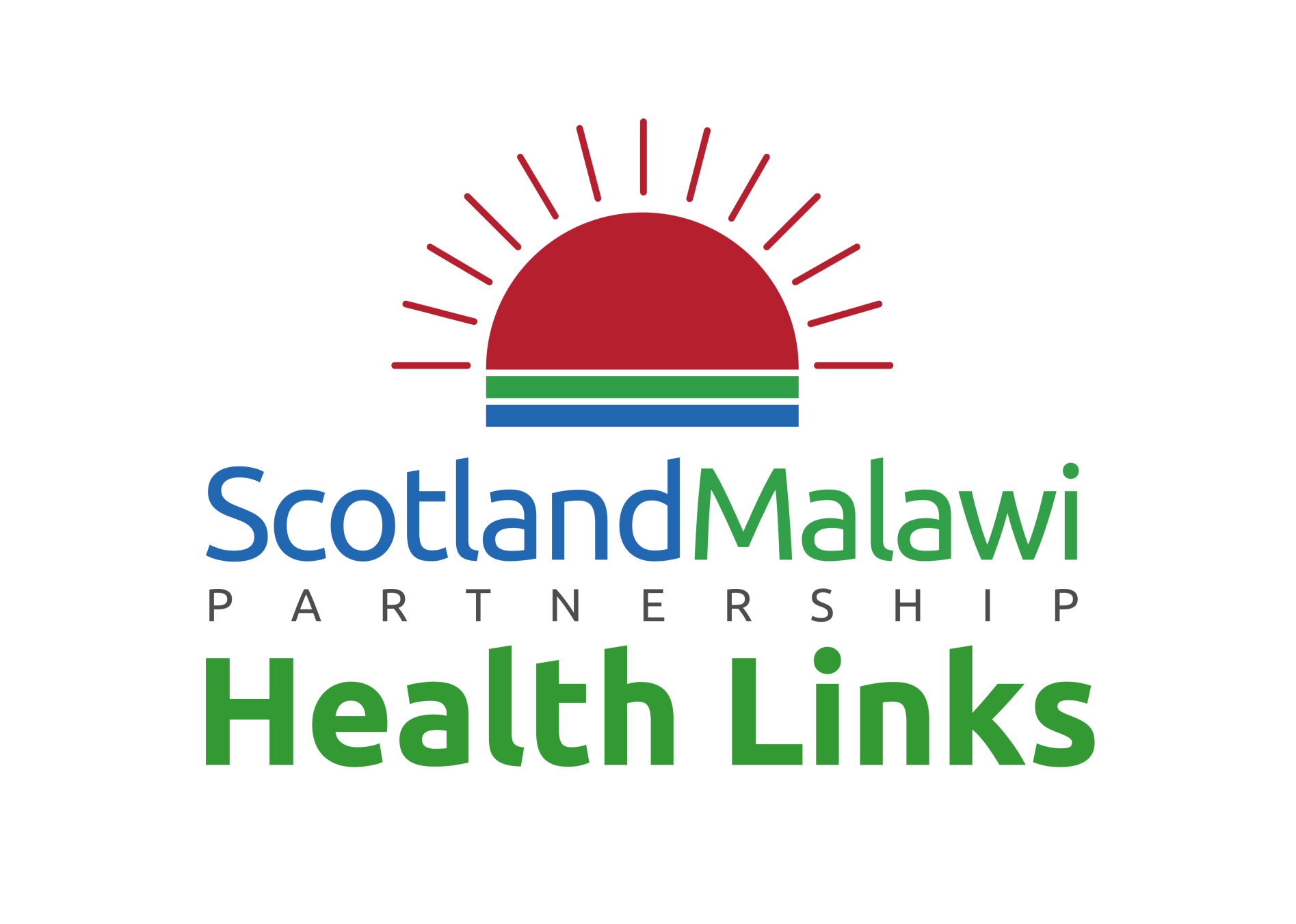 Tweet us @ScotlandMalawi    #SMPhealthforum
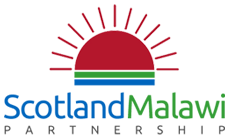 Flooding Update
638,000 people affected
174,000 displaced in the 3 most affected districts (Chikwawa, Nsanje and Phalombe)
79 deaths
153 missing in Nsanje
15 Districts affected
63,976 hectares of land flooded
Tweet us @ScotlandMalawi    #SMPhealthforum
EMMS
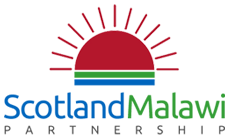 Flooding Update- ANN PHOYA VIDEO
Tweet us @ScotlandMalawi    #SMPhealthforum
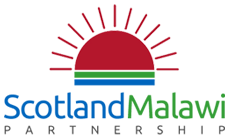 Flooding Update
Tweet us @ScotlandMalawi    #SMPhealthforum
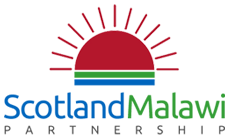 Research in Practice
Tweet us @ScotlandMalawi    #SMPhealthforum
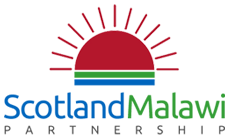 Updates and 
Information
Tweet us @ScotlandMalawi    #SMPhealthforum
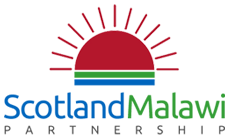 SG Malawi funding
SMP Updates [Paper C]:
NHS work
Funding News
Training:
SMP Language and Culture Workshops
Tweet us @ScotlandMalawi    #SMPhealthforum
Updates and 
Information
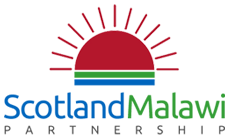 SMP Language Classes Edinburgh Classes:Dates: Tuesday 10th March, 17th March and 24th MarchTimes: 5.30-7.30pmVenue: Edinburgh City Chambers Glasgow Classes:Dates: Wednesday 25th February, 4th March and 11th MarchTime: 5.30-7.30pmVenue: Partick Burgh Hall For further information and to download the booking form visit www.scotland-malawipartnership.org/events.html
Tweet us @ScotlandMalawi    #SMPhealthforum
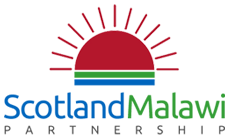 MaSP Symposium
2015
Tweet us @ScotlandMalawi    #SMPhealthforum
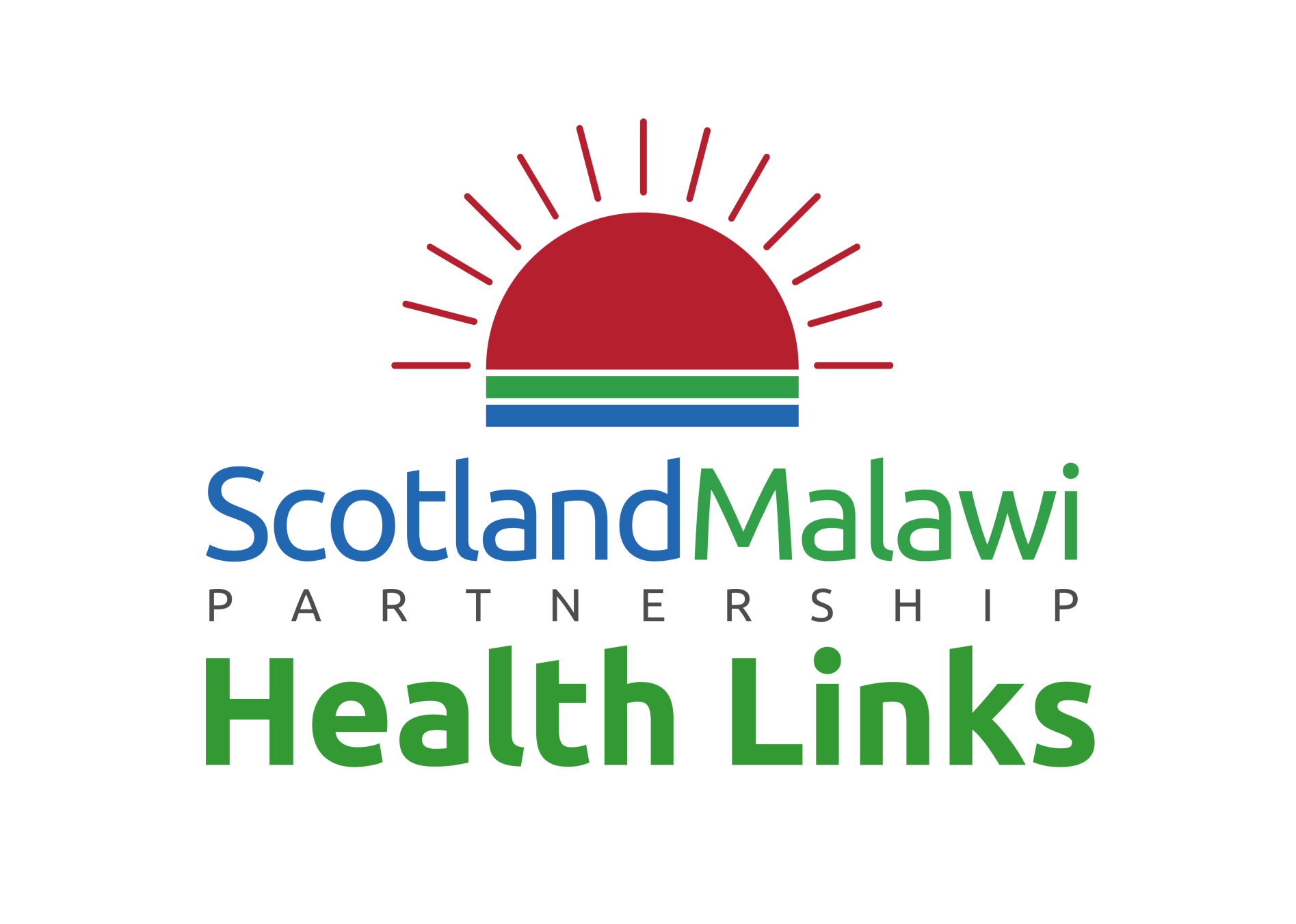 Tweet us @ScotlandMalawi    #SMPhealthforum